Flash-Cosmos In-Flash Bulk Bitwise Operations Using Inherent Computation Capability of NAND Flash MemoryJisung Park, Roknoddin Azizi, Geraldo F. Oliveira, Mohammad Sadrosadati, Rakesh Nadig, David Novo, Juan Gómez Luna, Myungsuk Kim, and Onur MutluPublished at MICRO 2022
Rakesh Nadig
P&S SSD Course
26th October 2022
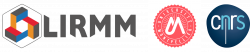 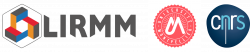 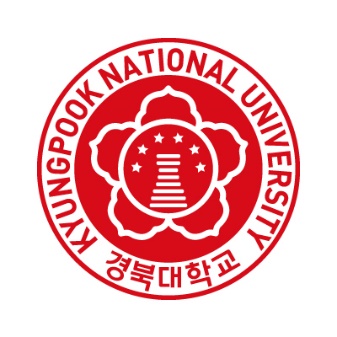 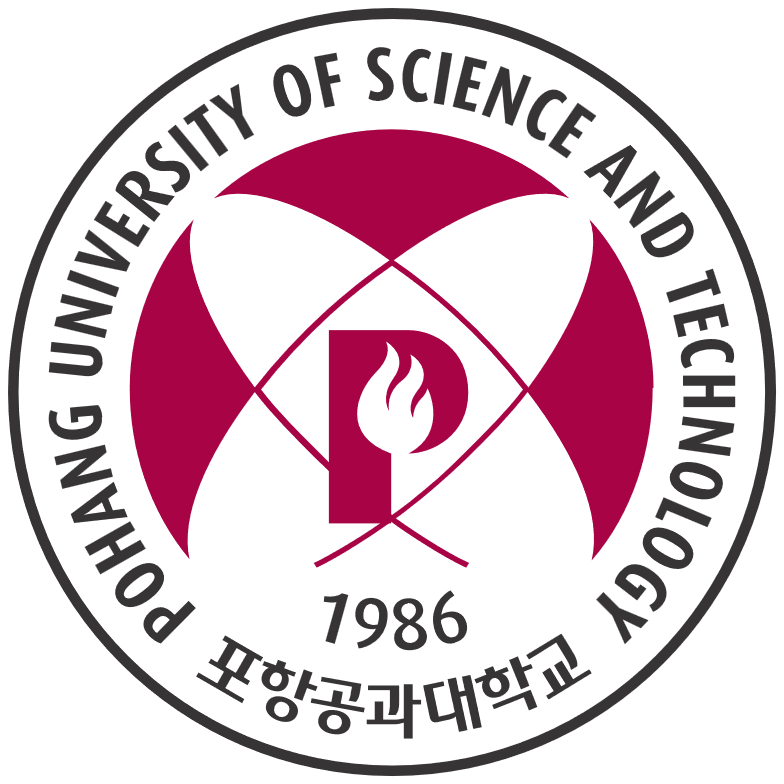 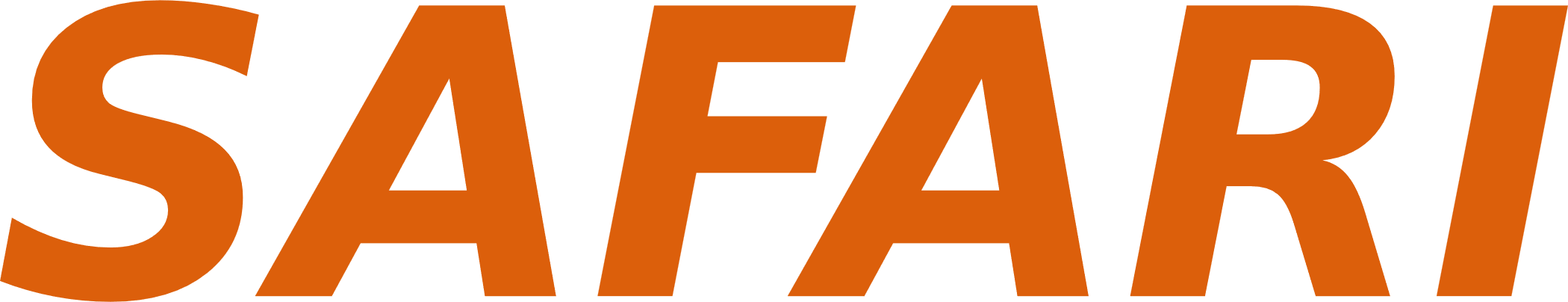 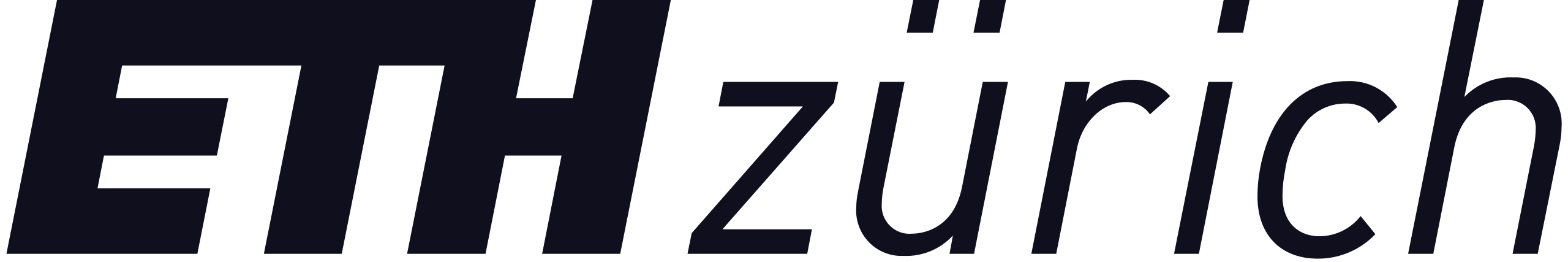 Executive Summary
Background: Bulk bitwise operations are widely used in many important  data-intensive applications, e.g., databases, graph processing, cryptography etc.
Problem:
Performance and energy efficiency of bulk bitwise operations are bottlenecked by 1) data movement between storage and the compute unit in traditional systems2) data sensing (serial reading of operands) in prior in-flash processing (IFP) techniques 
Prior IFP techniques provide low reliability during computation
Goal: Improve performance, energy efficiency and reliability of bulk bitwise operations in in-flash processing
Key Idea: Flash-Cosmos (Flash-Computation with One-Shot Multi-Operand Sensing) is an in-flash processing technique that improves performance, energy efficiency and reliability of bulk bitwise operations using two key techniques:
Multi-Wordline Sensing (MWS): Enables multi-operand bulk bitwise operations with a single sensing (read) operation
Enhanced SLC-mode Programming (ESP): Increases the voltage margin between the erased and programmed states to provide higher reliability during in-flash computation
Key Results: Flash-Cosmos is evaluated using 160 real 3D NAND flash chips and three real-world workloads 
Flash-Cosmos improves the performance and energy efficiency by 3.5x and 3.3x over state-of-the-art IFP technique while providing high reliability during computation
Talk Outline
Motivation
Background
Flash-Cosmos
Evaluation
Summary
Bulk Bitwise Operations
Databases
...
Web Search
Bulk Bitwise Operations
Hyper-dimensional
Computing
Cryptography
Genome Analysis
Set Operations
Graph Processing
Bulk Bitwise Operations
Databases
(database queries and indexing)
...
Web Search
Data movement between compute units and the memory hierarchy significantly affects the performance of bulk bitwise operations
Bulk Bitwise Operations
Hyper-dimensional
Computing
Cryptography
Genome Analysis
Set Operations
Graph Processing
Data-Movement Bottleneck
Conventional systems perform outside-storage processing (OSP) after moving the data to host CPU through the memory hierarchy
Computation
Storage
Read
Read
Host Processor
(CPU, GPU)
Main
Memory
Write
Write
Memory Bandwidth tens to hundreds of GB/s
Storage I/O Bandwidth ~ 8 GB/s
Data Movement Bottleneck
The external I/O bandwidth of storage is the main bottleneck for data movement in OSP
NDP for Bulk Bitwise Operations
Our focus
Large data sets
that do not fit 
in main memory
Cache
(e.g., Compute Cache1)
...
DRAM-based
main memory
 (e.g., Ambit2)
Near-Data 
Processing
In-Flash
(e.g., ParaBit5)
NVM-based
main memory
(e.g., Pinatubo3)
[1] Aga+, “Compute Caches," HPCA, 2017
[2] Seshadri+, “Ambit: In-Memory Accelerator for Bulk Bitwise Operations Using Commodity DRAM Technology,” MICRO, 2017
[3] Li+, “Pinatubo: A Processing-in-Memory Architecture for Bulk Bitwise Operations in Emerging Non-Volatile Memories,” DAC, 2016 
[4] Gu+, “Biscuit: A Framework for Near-Data Processing of Big Data Workloads,” ISCA, 2016
[5] Gao+, “ParaBit: Processing Parallel Bitwise Operations in NAND Flash Memory Based SSDs,” MICRO, 2021
In-Storage
(e.g., Biscuit4)
In-Storage Processing (ISP)
ISP performs computation using an in-storage computation unit
ISP reduces external data movement by transferring only the computation results to the host
Read
Host Processor
(CPU, GPU)
Main
Memory
Read
Read
In-Storage Computation Unit
NAND
Chip #4
NAND
Chip #1
⋯
Storage
NAND
Chip #4
Write
NAND
Chip #1
⋯
Computation
Write
Write
⋯
Storage External I/O Bandwidth ~ 8 GB/s
Memory Bandwidth tens to hundreds of GB/s
Storage Internal I/O Bandwidth ~ 9.6 GB/s
Data Movement Bottleneck
In-Storage Processing (ISP)
ISP performs computation using the in-storage computation unit
ISP reduces external data movement by transferring only the computation results to the host
Read
Storage internal I/O bandwidth is the main bottleneck for data movement in ISP
Processor
(CPU, GPU)
Main
Memory
Read
Read
In-Storage Computation Unit
NAND
Chip #4
NAND
Chip #1
⋯
Storage
NAND
Chip #4
Write
NAND
Chip #1
⋯
Write
Write
⋯
Storage External I/O Bandwidth ~ 8 GB/s
Memory Bandwidth tens to hundreds of GB/s
Storage Internal I/O Bandwidth ~ 9.6 GB/s
Data Movement Bottleneck
In-Flash Processing (IFP)
IFP performs computation within the flash chips as the data operands are being read serially
IFP reduces the internal data movement bottleneck in storage by transferring only the computation results to the in-storage computation unit
Read
Host Processor
(CPU, GPU)
Computation
Main
Memory
Read
Read
In-Storage Computation Unit
NAND
Chip #4
NAND
Chip #1
⋯
Storage
NAND
Chip #4
NAND
Chip #1
Write
⋯
Write
Write
⋯
Storage External I/O Bandwidth ~ 8 GB/s
Memory Bandwidth tens to hundreds of GB/s
Storage Internal I/O Bandwidth ~ 9.6 GB/s
Data Sensing Bottleneck
In-Flash Processing (IFP)
IFP performs computation within the flash chips as the data operands are being read serially
IFP reduces the internal data movement bottleneck in storage by transferring only the computation results to the in-storage computation unit
Read
IFP fundamentally mitigates the data movement
Host Processor
(CPU, GPU)
Computation
Main
Memory
Read
Read
In-Storage Computation Unit
NAND
Chip #4
NAND
Chip #1
⋯
Storage
NAND
Chip #4
NAND
Chip #1
Write
⋯
Write
Write
⋯
Storage External I/O Bandwidth ~ 8 GB/s
Memory Bandwidth tens to hundreds of GB/s
Storage Internal I/O Bandwidth ~ 9.6 GB/s
Data Sensing Bottleneck
Data Sensing Bottleneck in IFP
State-of-the-art IFP technique [1] performs bulk bitwise operations by controlling the latching circuit of the page buffer
NAND Flash Chip
In-Storage Computation Unit
NAND
Chip #4
NAND
Chip #1
⋯
Operand A
NAND
Chip #4
NAND
Chip #1
⋯
Operand B
⋯
Operand C
Operand D
…
A
Page Buffer
[1] Gao+, “ParaBit: Processing Parallel Bitwise Operations in NAND Flash Memory Based SSDs,” MICRO, 2021
Data Sensing Bottleneck in IFP
State-of-the-art IFP technique [1] performs bulk bitwise operations by controlling the latching circuit of the page buffer
A
NAND Flash Chip
Data Sensing
A
B
C
D
A
A
…
Page Buffer
Data Sensing Bottleneck in IFP
State-of-the-art IFP technique [1] performs bulk bitwise operations by controlling the latching circuit of the page buffer
NAND Flash Chip
B
A
Data Sensing
B
C
D
A   AND B
A
…
A
Page Buffer
Data Sensing Bottleneck in IFP
State-of-the-art IFP technique [1] performs bulk bitwise operations by controlling the latching circuit of the page buffer
NAND Flash Chip
C
A
Data Sensing
B
C
D
A   AND B   AND C
…
A   AND B
Page Buffer
Data Sensing Bottleneck in IFP
State-of-the-art IFP technique [1] performs bulk bitwise operations by controlling the latching circuit of the page buffer
Serial data sensing is the bottleneck in prior in-flash processing techniques
NAND Flash Chip
C
A
Data Sensing
B
C
D
A   AND B   AND C
…
A   AND B
Page Buffer
Reliability Issues in IFP
Prior IFP approaches cannot leverage ECC and data-randomization techniques as computation is performed within the flash chips during data sensing
NAND Flash Chip
A
B
C
D
A
…
Page Buffer
Reliability Issues in IFP
Prior IFP approaches cannot leverage ECC and data-randomization techniques as computation is performed within the flash chips during data sensing
NAND Flash Chip
B
A
A
C
B
Data Sensing
D
…
Page Buffer
Reliability Issues in IFP
Prior IFP approaches cannot leverage ECC and data-randomization techniques as computation is performed within the flash chips during data sensing
NAND Flash Chip
B
A  AND B
A
A
C
B
B
Data Sensing
D
…
Page Buffer
Reliability Issues in IFP
Prior IFP approaches cannot leverage ECC and data-randomization techniques as computation is performed within the flash chips during data sensing
NAND Flash Chip
Prior IFP techniques requires the application to be highly error-tolerant
B
A  AND B
A
A
C
B
B
Data Sensing
D
…
Page Buffer
Our Goal
Address the bottleneck of state-of-the-art IFP techniques
(serial sensing of operands)
Make IFP reliable
(provide accurate computation results)
Our Proposal
Flash-Cosmos enables
Computation on multiple operands using a single sensing operation
Provide high reliability during in-flash computation
NAND Flash Chip
A
A
B
B
C
C
D
Data Sensing
…
A  AND B AND C
Page Buffer
Talk Outline
Motivation
Background
Flash-Cosmos
Evaluation
Summary
NAND Flash Basics: A Flash Cell
A flash cell stores data by adjusting the amount of charge in the cell
1
0
Erased Cell
(Low Charge Level)
Programmed Cell
(High Charge Level)
Activation
Operates as an open switch
Operates as a resistor
NAND Flash Basics: A NAND String
A set of flash cells are serially connected to form a NAND String
Bitline (BL)
1
0
0
1
…
0
NAND String
NAND Flash Basics: Read Mechanism
NAND flash memory reads data by checking the bitline current
Bitline (BL)
1
0
0
Non-Target Cells:
Operate as resistorsregardless of stored data
1
…
0
NAND String
NAND Flash Basics: Read Mechanism
NAND flash memory reads data by checking the bitline current
Bitline (BL)
Target Cells:
Operate as resistors (1)or open switches (0)
1
0
0
Non-Target Cells:
Operate as resistorsregardless of stored data
1
…
0
NAND String
NAND Flash Basics: Read Mechanism
NAND flash memory reads data by checking the bitline current
BLi
BLj
Target Cells:
Operate as resistors (1)or open switches (0)
1
0
0
1
Reads as ‘1’
if BL current
flows
Reads as ‘0’
if BL current
cannot flow
0
1
Non-Target Cells:
Operate as resistorsregardless of stored data
1
0
…
…
0
1
NAND String
NAND Flash Basics: A NAND Flash Block
NAND strings connected to different bitlines comprise a NAND block
BL1
BL2
BL3
BL4
BL5
BLN
Block
1
1
1
1
1
1
…
WL1
A single wordline (WL) controls a large number of flash cells: High bit-level parallelism
0
0
0
0
0
0
…
WL2
0
0
0
0
0
0
…
WL3
1
1
1
1
1
1
…
WL4
…
…
…
…
…
…
0
0
0
0
0
0
…
WLM
NAND Flash Basics: Block Organization
A large number of blocks share the same bitlines
BL1
BL2
BL3
BL4
BL5
BLN
…
…
…
Block1
…
…
…
…
…
…
Block2
…
…
…
…
…
…
…
…
…
…
…
…
…
…
…
…
…
…
…
…
…
…
…
…
BlockK
Similarity to Digital Logic Gates
A large number of blocks share the same bitlines
BL1
BL2
BL3
BL4
BL5
BLN
2-input AND
…
…
…
Block1
…
…
…
…
…
…
A•B
A
B
Cells in the same block are connected serially: Similar to digital AND
Block2
…
…
…
…
…
…
…
…
…
…
…
…
…
…
…
…
…
…
…
…
…
…
…
…
BlockK
[Speaker Notes: Our key observation is that NAND flash memory has similar organization to digital AND logic, as multiple cells are serially connected to the bitline, [Click] and]
Similarity to Digital Logic Gates
A large number of blocks share the same bitlines.
BL1
BL2
BL3
BL4
BL5
BLN
2-input AND
…
…
…
Block1
…
…
…
…
…
…
A•B
A
B
Cells in the same block are connected serially: Similar to digital AND
Cells in different blocks 
are connected in parallel: Similar to digital OR
Block2
…
…
…
…
…
…
…
…
…
…
…
…
…
…
…
…
…
…
2-input OR
A+B
…
…
…
…
…
…
A
B
BlockK
[Speaker Notes: It also similar to digital OR logic, in that multiple NAND strings are connected to the bitline in parallel. [Click]]
Talk Outline
Motivation
Background
Flash-Cosmos
Evaluation
Summary
Flash-Cosmos: Overview
Enables in-flash bulk bitwise operations on multiple operands with a single sensing operation using                                                   Multi-Wordline Sensing (MWS)
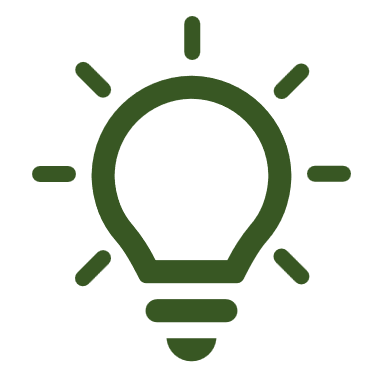 Multi-Wordline Sensing (MWS): Bitwise AND
Intra-Block MWS: Simultaneously activates multiple WLs in the same block
Bitwise AND of the stored data in the WLs
BL1
BL2
BL3
BL4
0
0
1
1
…
WL1
0
1
0
1
…
WL2
1
0
1
1
…
WL3
0
0
1
0
…
WL4
…
…
…
…
Blocki
Multi-Wordline Sensing (MWS): Bitwise AND
Intra-Block MWS: Simultaneously activates multiple WLs in the same block
Bitwise AND of the stored data in the WLs
BL1
BL2
BL3
BL4
0
0
1
1
…
WL1
0
1
0
1
…
WL2
1
0
1
1
…
WL3
Non-Target Cells:
Operate 
as resistors
0
0
1
0
…
WL4
…
…
…
…
Blocki
Multi-Wordline Sensing (MWS): Bitwise AND
Intra-Block MWS: Simultaneously activates multiple WLs in the same block
Bitwise AND of the stored data in the WLs
BL1
BL2
BL3
BL4
Target Cells:
Operate 
as resistors (1)or open switches (0)
0
0
1
1
…
WL1
0
1
0
1
…
WL2
1
0
1
1
…
WL3
Non-Target Cells:
Operate 
as resistors
0
0
1
0
…
WL4
…
…
…
…
Result:
0
0
0
1
Multi-Wordline Sensing (MWS): Bitwise AND
Intra-Block MWS: Simultaneously activates multiple WLs in the same block
Bitwise AND of the stored data in the WLs
BL1
BL2
BL3
BL4
Target Cell:
Operate 
as a resistance (1)or an open switch (0)
0
0
1
1
…
WL1
A bitline reads as ‘1’ only when all the target cells store ‘1’
 Equivalent to the bitwise AND of all the target cells
0
1
0
1
…
WL2
1
0
1
1
…
WL3
Non-Target Cell:
Operate 
as a resistance
0
0
1
0
…
WL4
…
…
…
…
Result:
0
0
0
1
Multi-Wordline Sensing (MWS): Bitwise AND
Intra-Block MWS: Simultaneously activates multiple WLs in the same block
Bitwise AND of the stored data in the WLs
BL1
BL2
BL3
BL4
0
0
1
1
…
WL1
Target Cell:
Operate 
as a resistance (1)or an open switch (0)
0
1
0
1
…
WL2
1
0
1
1
…
WL3
0
0
1
0
…
WL4
…
…
…
…
Result:
0
0
0
0
Multi-Wordline Sensing (MWS): Bitwise AND
Intra-Block MWS: Simultaneously activates multiple WLs in the same block
Bitwise AND of the stored data in the WLs
BL1
BL2
BL3
BL4
A bitline reads as ‘1’ only when all the target cells store ‘1’
 Equivalent to the bitwise AND of all the target cells
0
0
1
1
…
WL1
Target Cell:
Operate 
as a resistance (1)or an open switch (0)
0
1
0
1
…
WL2
1
0
1
1
…
WL3
0
0
1
0
…
WL4
…
…
…
…
Result:
0
0
0
0
Multi-Wordline Sensing (MWS): Bitwise AND
Intra-Block MWS: Simultaneously activates multiple WLs in the same block
Bitwise AND of the stored data in the WLs
BL1
BL2
BL3
BL4
Flash-Cosmos (Intra-Block MWS) enables 
bitwise AND of multiple pages in the same block 
via a single sensing operation
0
0
1
1
…
WL1
A bitline reads as ‘1’ only when all the target cells store ‘1’
 Equivalent to the bitwise AND of all the target cells
Target Cell:
Operate 
as a resistance (1)or an open switch (0)
0
1
0
1
…
WL2
1
0
1
1
…
WL3
0
0
1
1
…
WL4
…
…
…
…
Result:
0
0
0
1
Multi-Wordline Sensing (MWS): Bitwise OR
Inter-Block MWS: Simultaneously activates multiple WLs in different blocks
Bitwise OR of the stored data in the WLs
BL1
BL2
BL3
BL4
1
0
1
0
…
WLx in Block1
…
…
…
…
1
1
0
0
…
WLy in Blocki
…
…
…
…
Multi-Wordline Sensing (MWS): Bitwise OR
Inter-Block MWS: Simultaneously activates multiple WLs in different blocks
Bitwise OR of the stored data in the WLs
BL1
BL2
BL3
BL4
1
0
1
0
…
WLx in Block1
…
…
…
…
1
1
0
0
…
WLy in Blocki
…
…
…
…
Result:
1
1
1
0
Multi-Wordline Sensing (MWS): Bitwise OR
Inter-Block MWS: Simultaneously activates multiple WLs in different blocks
Bitwise OR of the stored data in the WLs
BL1
BL2
BL3
BL4
1
0
1
0
…
WLx in Block1
A bitline reads as ‘0’ only when all the target cells store ‘0’
 Equivalent to the bitwise OR of all the target cells
…
…
…
…
1
1
0
0
…
WLy in Blocki
…
…
…
…
Result:
1
1
1
0
Multi-Wordline Sensing (MWS): Bitwise OR
Inter-Block MWS: Simultaneously activates multiple WLs in different blocks
Bitwise OR of the stored data in the WLs
BL1
BL2
BL3
BL4
1
0
1
0
…
WLx in Block1
…
…
…
…
1
1
0
0
…
WLy in Blocki
…
…
…
…
1
0
0
1
…
WLy in Blocki
Result:
1
1
1
1
[Speaker Notes: Like intra-block MWS, [Click] this property holds when we activate more than two wordlines in different blocks at the same time, [Click], as we can see …]
Multi-Wordline Sensing (MWS): Bitwise OR
Inter-Block MWS: Simultaneously activates multiple WLs in different blocks
Bitwise OR of the stored data in the WLs
BL1
BL2
BL3
BL4
A bitline reads as ‘0’ only when all the target cells store ‘0’
 Equivalent to the bitwise OR of all the target cells
1
0
1
0
…
WLx in Block1
…
…
…
…
1
1
0
0
…
WLy in Blocki
…
…
…
…
1
0
0
1
…
WLy in Blocki
Result:
1
1
1
1
Multi-Wordline Sensing (MWS): Bitwise OR
Inter-Block MWS: Simultaneously activates multiple WLs in different blocks
Bitwise OR of the stored data in the WLs
BL1
BL2
BL3
BL4
1
0
1
0
…
Flash-Cosmos (Inter-Block MWS) enables 
bitwise OR of multiple pages in different blocks 
via a single sensing operation
WLx in Block1
…
…
…
…
1
1
0
0
…
WLy in Blocki
…
…
…
…
1
0
0
1
…
WLy in Blocki
Result:
1
1
1
1
Supporting Other Bitwise Operations
Bitwise NOT
Exploit Inverse Read[1] which is supported in modern NAND flash memory for copy-back operations
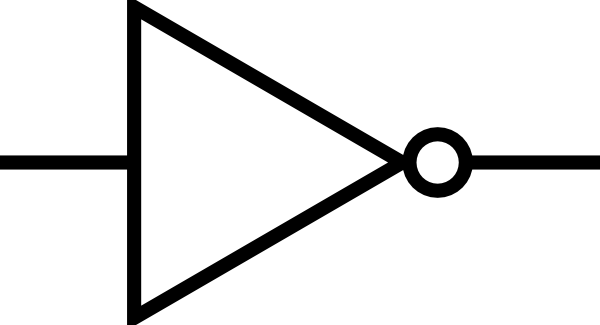 Bitwise NAND/ NOR
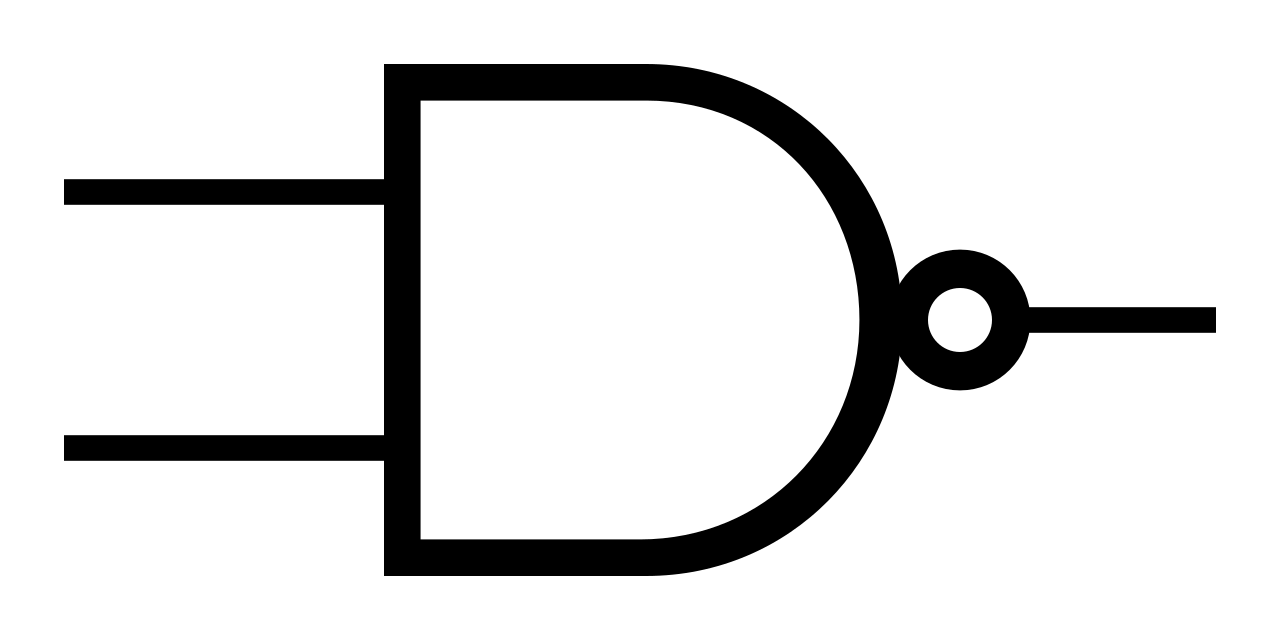 Exploit De Morgan’s Laws
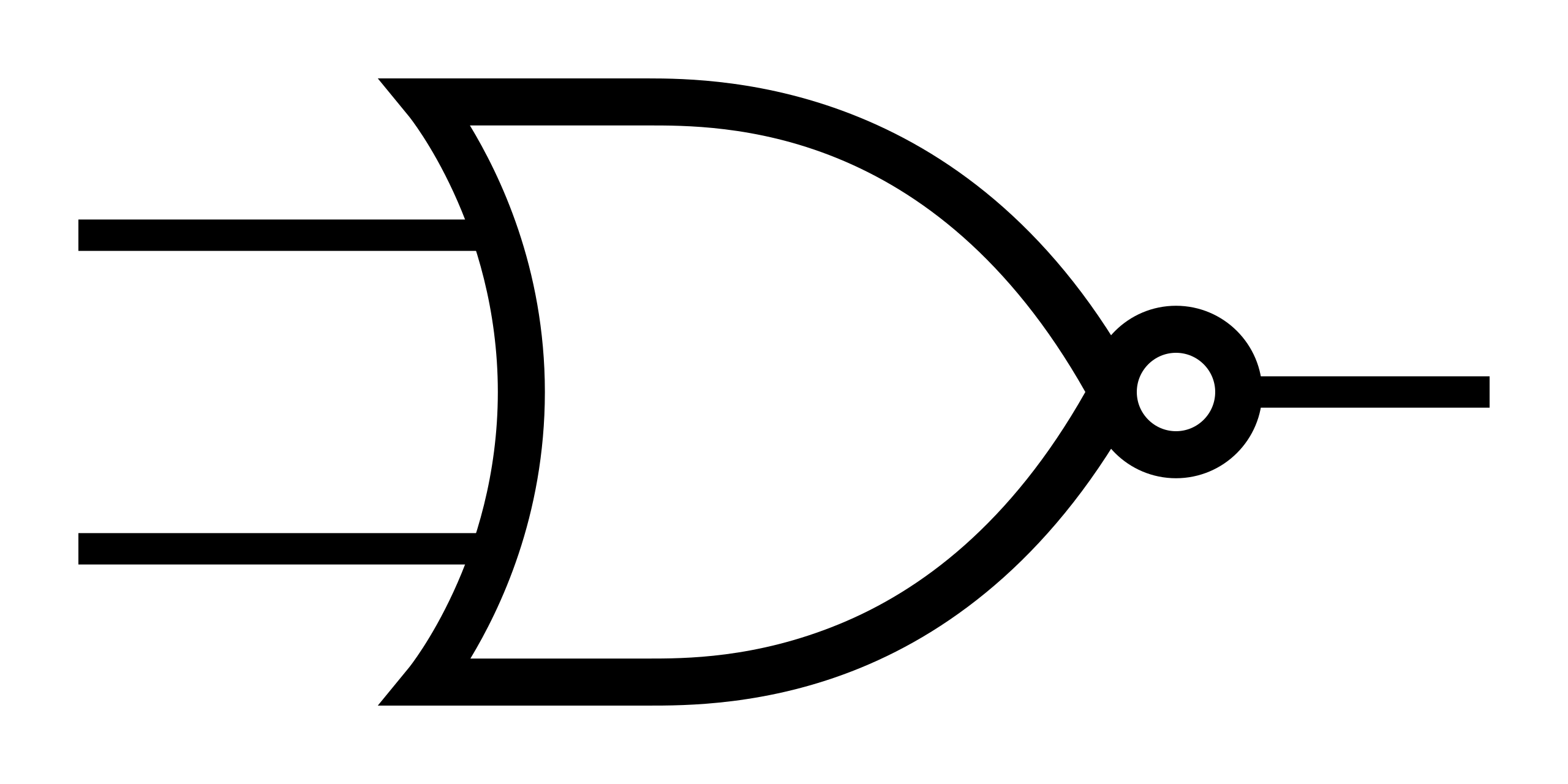 Bitwise XOR/XNOR
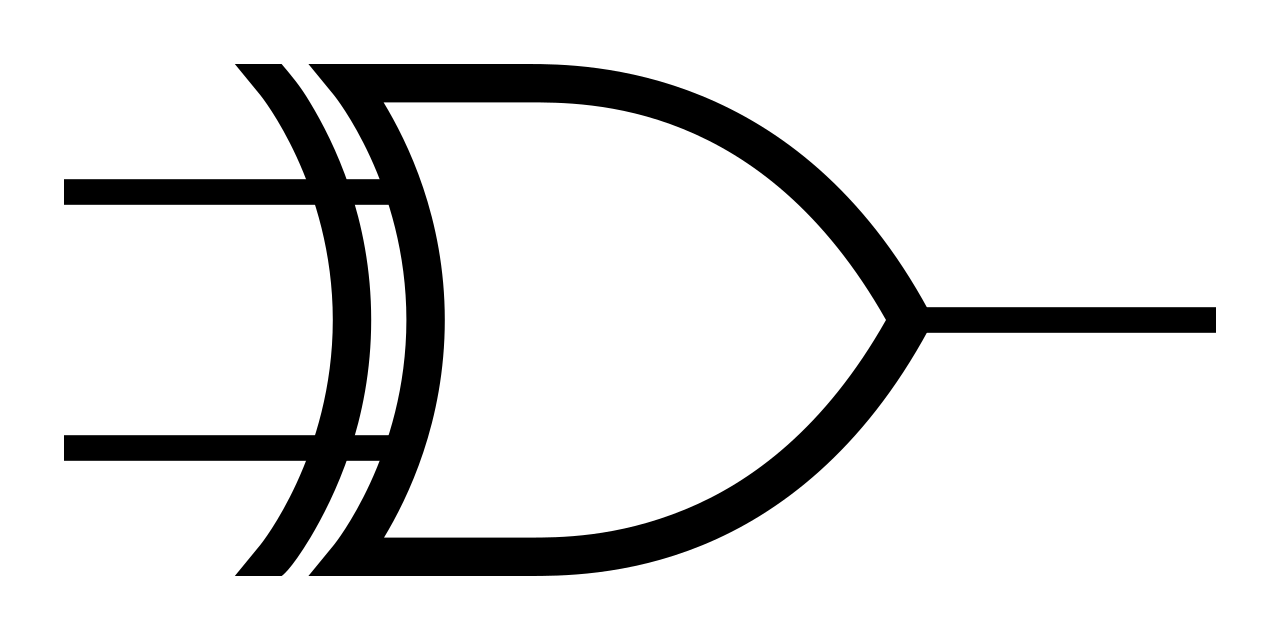 Use XOR between sensing and cache latches [2] which is also supported in NAND flash memory
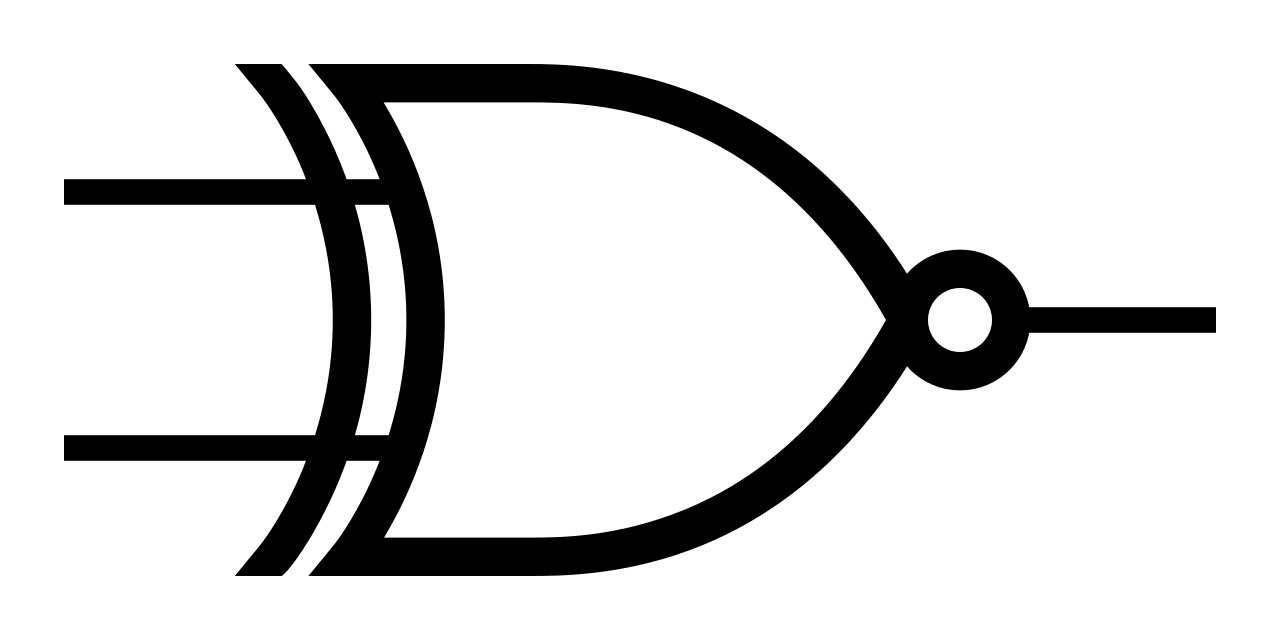 [1] Lee+, “High-Performance 1-Gb-NAND Flash Memory with 0.12-µm Technology,” JSSC, 2002
[2] Kim+, “A 512-Gb 3-b/Cell 64-Stacked WL 3-D-NAND Flash Memory,” JSSC, 2018
Flash-Cosmos: Overview
Increases the reliability of in-flash bulk bitwise operations by using                         Enhanced SLC-mode Programming (ESP)
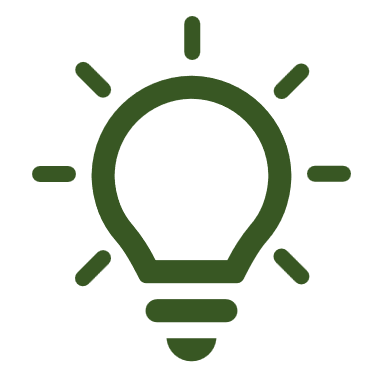 Enables in-flash bulk bitwise operations on multiple operands with a single sensing operation using                                                   Multi-Wordline Sensing (MWS)
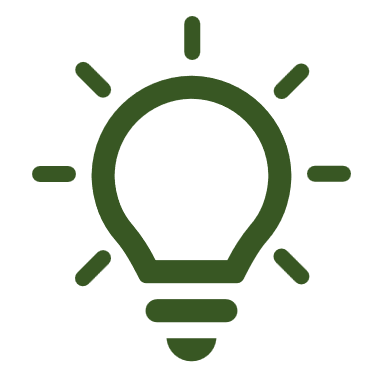 Enhanced SLC-Mode Programming (ESP)
SLC-mode programming provides a large voltage margin between the erased and programmed states
Based on our real device characterization, we observe that SLC-mode programming is still highly error-prone without the use of ECC and data-randomization
1
0
# of cells
Erased
Prog.
Threshold voltage
Voltage margin in SLC-mode
Enhanced SLC-Mode Programming (ESP)
ESP further increases the voltage margin between the erased and programmed states
A wider voltage margin between the two states improves reliability by making the cells less vulnerable to errors
ESP
1
0
0
# of cells
Prog.
Erased
Prog.
Threshold voltage
Increased voltage margin in ESP
Enhanced SLC-Mode Programming (ESP)
ESP increases the voltage margin between the erased and programmed states
A wider voltage margin between the two states improves reliability during data sensing by making the cells less vulnerable to errors
ESP improves the reliability of in-flash computation without the use of ECC or data-randomization techniques
ESP
1
0
0
# of cells
Prog.
Erased
Prog.
Threshold voltage
Increased voltage margin in ESP
Enhanced SLC-Mode Programming (ESP)
ESP increases the voltage margin between the erased and programmed states
A wider voltage margin between the two states improves reliability during data sensing by making the cells less vulnerable to errors
ESP can improve the reliability of prior in-flash processing techniques as well
ESP
1
0
0
# of cells
Prog.
Erased
Prog.
Threshold voltage
Increased voltage margin in ESP
New NAND Commands
Three new commands to support Flash-Cosmos





MWS command to be used for,
Intra- and inter-block MWS
Inverse read
Accumulation of results of all reads
ISCM command slot allows the flash controller to turn on/off four features,
Inverse-read mode (I)
Sensing-latch (S-latch) initialization (S)
Cache-latch (C-latch) initialization (C)
Move data from S-latch to C-latch (M)
Inverse read/S-latch init./C-latch init./Move
MWS
ISCM
ADDR
CONT
ADDR
CONF
(b)
Block Addr.
Page Bitmap
×3
CONF
(a)
(c)
BLK1
BLK2
PBM1
…
PBMN
XOR
ESP
ADDR
DATA
CONF
BLK1
BLK2
WL1
WL2
New NAND Commands
Three new commands to support Flash-Cosmos





ESP command works like a regular program command

XOR command performs bitwise XOR between the sensing and cache latches and stores the result in C-latch
Inverse read/S-latch init./C-latch init./Move
MWS
ISCM
ADDR
CONT
ADDR
CONF
(b)
Block Addr.
Page Bitmap
×3
CONF
(a)
(c)
BLK1
BLK2
PBM1
…
PBMN
XOR
ESP
ADDR
DATA
CONF
BLK1
BLK2
WL1
WL2
Operational example
{A1+(B1 • B2 • B3 • B4)} •(C1+C3) •(D2+D4)
❶
ISCM
BLK
PBM
BLK
PBM
MWS
1111
0011
0101
CONT
0100
1010
CONF
Blk: 3
WLs: 1&3
Blk: 4
WLs: 2&4
A1+(B1 • B2 • B3 • B4)
❷
A
B
C
D
MWS
0001
0001
0001
CONT
0010
1111
CONF
Blk: 1
WLs: 1
Blk: 2
WLs: all
Blk1
Blk2
Blk3
Blk4
(C1+C3) •(D2+D4)≡
A
B
C
D
(C1 • C3)
+(D2 • D4)
16KiB
Flash-Cosmos
NAND Flash Chip
Plane#1
Plane#2
Operational example
{A1+(B1 • B2 • B3 • B4)} •(C1+C3) •(D2+D4)
❶
ISCM
BLK
PBM
BLK
PBM
MWS
1111
0011
0101
CONT
0100
1010
CONF
Blk: 3
WLs: 1&3
Blk: 4
WLs: 2&4
A1+(B1 • B2 • B3 • B4)
❷
A
B
C
D
MWS
0001
0001
0001
CONT
0010
1111
CONF
Blk: 1
WLs: 1
Blk: 2
WLs: all
Blk1
Blk2
Blk3
Blk4
Bit vectors Ci and Di  are programmed with their inverse data for the bitwise OR operation
(C1+C3) •(D2+D4)≡
A
B
C
D
(C1 • C3)
+(D2 • D4)
16KiB
Flash-Cosmos
NAND Flash Chip
Plane#1
Plane#2
Operational example
{A1+(B1 • B2 • B3 • B4)} •(C1+C3) •(D2+D4)
❶
ISCM
BLK
PBM
BLK
PBM
MWS
1111
0011
0101
CONT
0100
1010
CONF
Blk: 3
WLs: 1&3
Blk: 4
WLs: 2&4
A1+(B1 • B2 • B3 • B4)
❷
A
B
C
D
MWS
0001
0001
0001
CONT
0010
1111
CONF
Blk: 1
WLs: 1
Blk: 2
WLs: all
Blk1
Blk2
Blk3
Blk4
Perform an intra-block MWS command for (C1+C3)•(D2+D4) by enabling inverse-read mode and initialization of sensing and cache latches
(C1+C3) •(D2+D4)≡
A
B
C
D
(C1 • C3)
+(D2 • D4)
16KiB
Flash-Cosmos
NAND Flash Chip
Plane#1
Plane#2
Operational example
{A1+(B1 • B2 • B3 • B4)} •(C1+C3) •(D2+D4)
❶
ISCM
BLK
PBM
BLK
PBM
MWS
1111
0011
0101
CONT
0100
1010
CONF
Blk: 3
WLs: 1&3
Blk: 4
WLs: 2&4
A1+(B1 • B2 • B3 • B4)
❷
A
B
C
D
MWS
0001
0001
0001
CONT
0010
1111
CONF
Blk: 1
WLs: 1
Blk: 2
WLs: all
Blk1
Blk2
Blk3
Blk4
Perform an intra-block MWS command for {A1+(B1 • B2 • B3 • B4)} while disabling the inverse-read mode and initialization of both latches
(C1+C3) •(D2+D4)≡
A
B
C
D
(C1 • C3)
+(D2 • D4)
16KiB
Flash-Cosmos
NAND Flash Chip
Plane#1
Plane#2
Operational example
{A1+(B1 • B2 • B3 • B4)} •(C1+C3) •(D2+D4)
❶
ISCM
BLK
PBM
BLK
PBM
MWS
1111
0011
0101
CONT
0100
1010
CONF
Blk: 3
WLs: 1&3
Blk: 4
WLs: 2&4
A1+(B1 • B2 • B3 • B4)
❷
A
B
C
D
MWS
0001
0001
0001
CONT
0010
1111
CONF
Blk: 1
WLs: 1
Blk: 2
WLs: all
Blk1
Blk2
Blk3
Blk4
By disabling the initialization of latches, the result of the two intra-block MWS commands are accumulated in S-latch and C-latch
(C1+C3) •(D2+D4)≡
A
B
C
D
(C1 • C3)
+(D2 • D4)
16KiB
Flash-Cosmos
NAND Flash Chip
Plane#1
Plane#2
Talk Outline
Motivation
Background
Flash-Cosmos
Evaluation
Summary
Evaluation Methodology
We evaluate Flash-Cosmos using
160 real state-of-the-art 3D NAND flash chips
Real Device Characterization
We validate the feasibility, performance, and reliability of Flash-Cosmos

160 48-layer 3D TLC NAND flash chips
3,686,400 tested wordlines

Under worst-case operating conditions
1-year retention time at 10K P/E cycles
Worst-case data patterns
Results: Real-Device Characterization
Both intra- and inter-block MWS operations
require no changes to the cell array 
of commodity NAND flash chips
Both MWS operations can activate multiple WLs
(intra: up to 48, inter: up to 4) at the same time
with small increase in sensing latency (< 10%)
ESP significantly improves
the reliability of computation results
(no observed bit error in the tested flash cells)
[Speaker Notes: Through our real-device characterization, we demnostrated that both MWS operations are possible without requiring any change ot the cell array of commodity NAND flash chips, [Click] and they can reliably activate multiple wordlines at the same time without significant increase in sensing latency. [Click]

We also observed no errors in the tested cells when we program data using ESP, which shows that Flash-Cosmos enables reliable in-flash bulk bitwise operations. [Click]]
Evaluation Methodology
We evaluate Flash-Cosmos using
160 real state-of-the-art 3D NAND flash chips
Three real-world applications that perform bulk bitwise operations
Evaluation with real-world workloads
Simulation
MQSim [Tavakkol+, FAST’18] to model the performance of                Flash-Cosmos and the baselines                       
Workloads
Three real-world applications that heavily rely on bulk bitwise operations
Bitmap Indices (BMI): Bitwise AND of up to ~1,000 operands
Image Segmentation (IMS): Bitwise AND of 3 operands
k-clique star listing (KCS): Bitwise OR of up to 32 operands
Baselines
Outside-Storage Processing (OSP): a multi-core CPU (Intel i7 11700K)
In-Storage Processing (ISP): an in-storage hardware accelerator
ParaBit [Gao+, MICRO’21]: the state-of-the-art in-flash processing (IFP) mechanism
Results: Performance & Energy
ISP
ParaBit
Flash-Cosmos
150×
70×
Energy benefit over OSP
Speedup over OSP
14×
25×
3.5×
3.3×
13.4×
12×
2×
2×
1.6×
10×
20×
2.5×
Flash-Cosmos provides significant performance & energy benefits over all the baselines
The larger the number of operands,
the higher the performance & energy benefits
[Speaker Notes: Add average]
More in the Paper
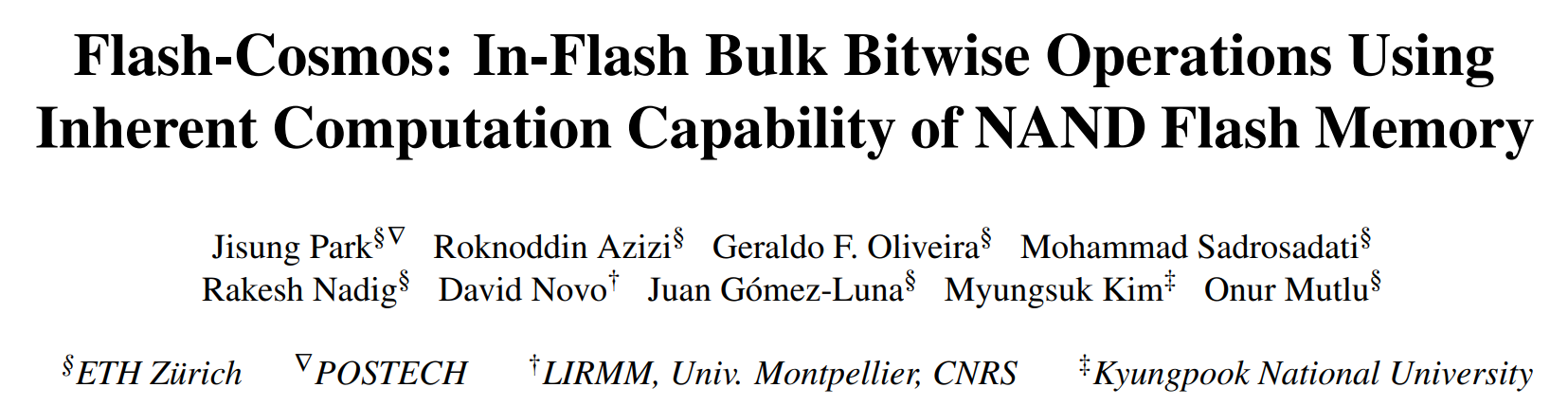 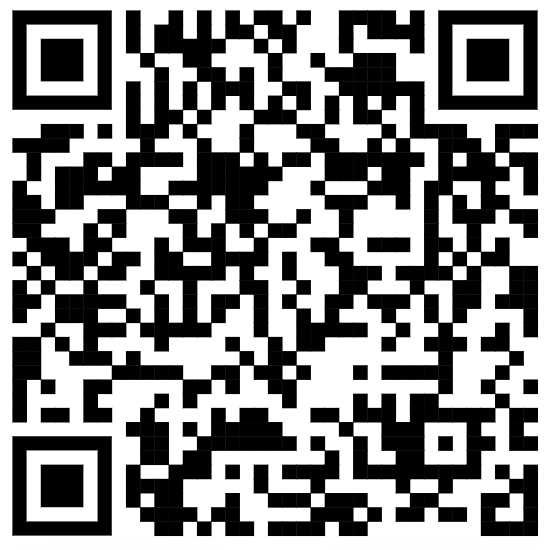 https://arxiv.org/abs/2209.05566.pdf
[Speaker Notes: Direct to the PDF]
Talk Outline
Motivation
Background
Flash-Cosmos
Evaluation of Flash-Cosmos and Key Results
Summary
Flash-Cosmos: Summary
First work to enable multi-operand bulk bitwise operations with a single sensing operation and high reliability
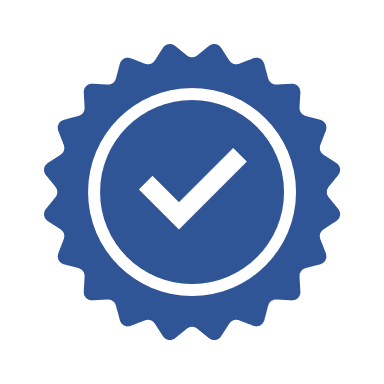 Improves performance by 3.5x/25x/32x on average over ParaBit/ISP/OSP across the workloads
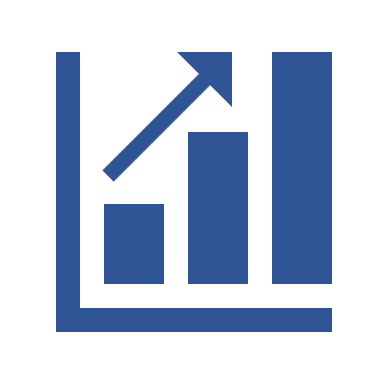 Improves energy efficiency by 3.3x/13.4x/95x on average over ParaBit/ISP/OSP across the workloads
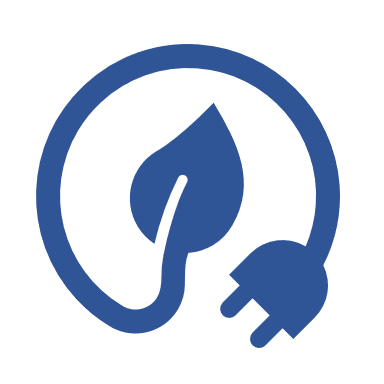 Low-cost & requires no changes to flash cell arrays
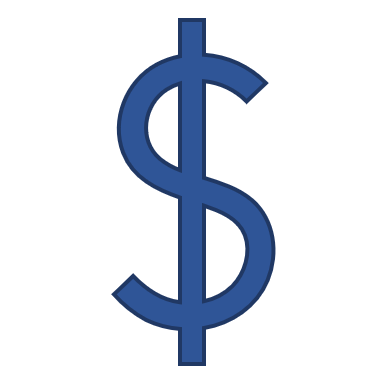 69
Flash-Cosmos In-Flash Bulk Bitwise Operations Using Inherent Computation Capability of NAND Flash MemoryJisung Park, Roknoddin Azizi, Geraldo F. Oliveira, Mohammad Sadrosadati, Rakesh Nadig, David Novo, Juan Gómez Luna, Myungsuk Kim, and Onur MutluPublished at MICRO 2022
Rakesh Nadig
P&S SSD Course
26th October 2022
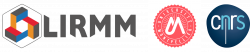 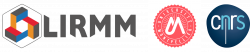 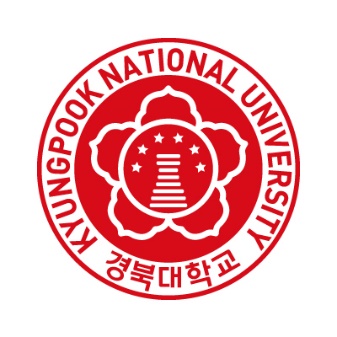 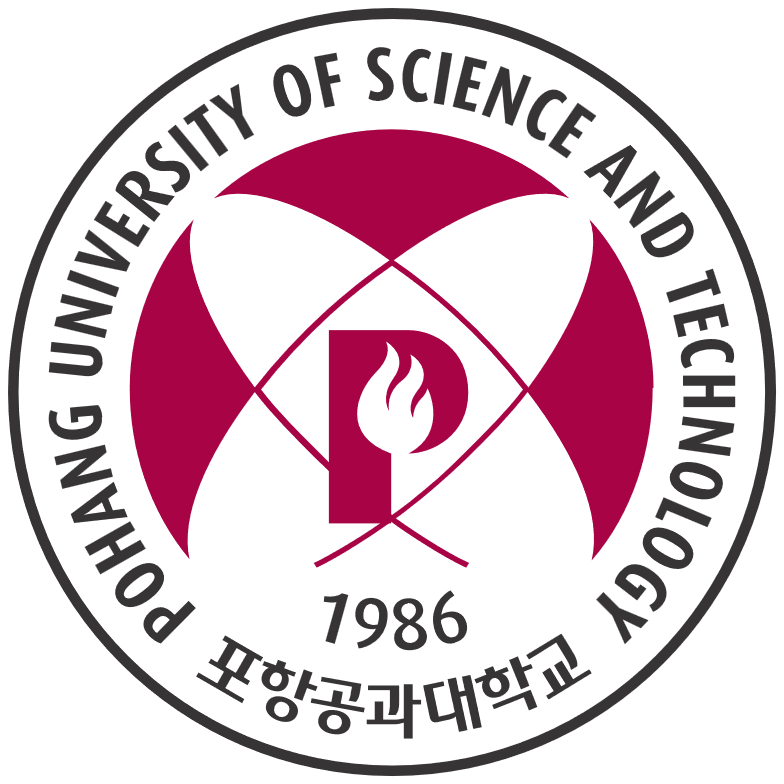 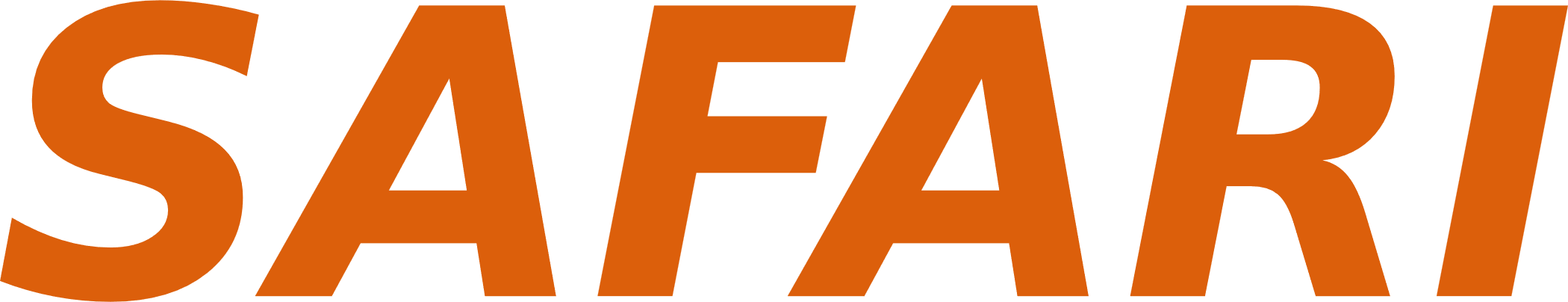 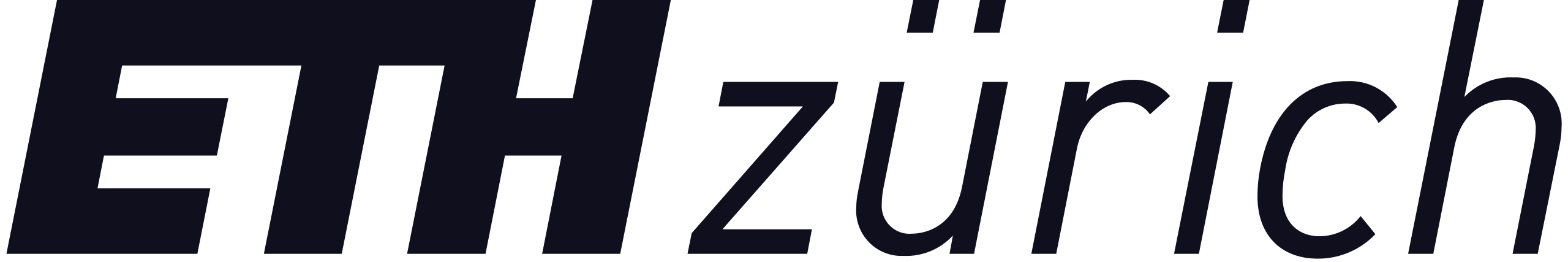 BACKUP SLIDES
Outside-Storage Processing (OSP)
Moves every operand from the storage to the compute unit (CPU/GPU) for computation
Performs the computation and writes the results back to the SSD
External BW: 8 GB/s
tR: 60 μs
tDMA: 27 μs
tEXT: 32 (4×8) μs
SSD Controller
A:
Internal BW:
9.6 (1.2×8) GB/s
Channels
B:
NAND Flash Array
C:
Channel#1
Channel#8
Bit-Vectors
Bottleneck: External I/O
A
B
OSP: Outside-Storage Processing
C
⋯
⋯
⋯
Plane
Die#1
D#4
D#1
D#4
Outside-Storage Processing (OSP)
Moves every operand from the storage to the compute unit (CPU/GPU) for computation
Performs the computation and writes the results back to the SSD
External BW: 8 GB/s
tR: 60 μs
tDMA: 27 μs
Outside-Storage Processing is bottlenecked by data movement between the compute unit
and SSD (SSD external bandwidth)
tEXT: 32 (4×8) μs
SSD Controller
A:
Internal BW:
9.6 (1.2×8) GB/s
Channels
B:
NAND Flash Array
C:
Channel#1
Channel#8
Bit-Vectors
Bottleneck: External I/O
A
B
OSP: Outside-Storage Processing
C
⋯
⋯
⋯
Plane
Die#1
D#4
D#1
D#4
Outside-Storage Processing (OSP)
Moves every operand from the storage to the compute unit (CPU/GPU) for computation
Performs the computation and writes the results back to the SSD
Near-Data Processing (NDP)
moves computation closer to where the data resides
is a promising approach to mitigate data movement
External BW: 8 GB/s
tR: 60 μs
tDMA: 27 μs
tEXT: 32 (4×8) μs
SSD Controller
A:
Internal BW:
9.6 (1.2×8) GB/s
Channels
B:
NAND Flash Array
C:
Channel#1
Channel#8
Bit-Vectors
Bottleneck: External I/O
A
B
OSP: Outside-Storage Processing
C
⋯
⋯
⋯
Plane
Die#1
D#4
D#1
D#4
In-Storage Processing (ISP)
Reads the operands from the NAND flash chips to the SSD Controller in a serial manner
Performs the computation in the SSD controller
Moves the computation result to the host
External BW: 8 GB/s
Start computation &result transfer to host
SSD Controller
A:
Internal BW:
9.6 (1.2×8) GB/s
Channels
B:
NAND Flash Array
C:
Channel#1
Channel#8
Bit-Vectors
Bottleneck: Internal I/O
A
B
ISP: In-Storage Processing
C
⋯
⋯
⋯
Plane
Die#1
D#4
D#1
D#4
In-Storage Processing (ISP)
Reads the operands from the NAND flash chips to the SSD Controller in a serial manner
Performs the computation in the SSD controller
Moves the computation result to the host
In-Storage Processing is bottlenecked by data movement between NAND flash memory and       SSD controller (SSD internal bandwidth)
External BW: 8 GB/s
Start computation &result transfer to host
SSD Controller
A:
Internal BW:
9.6 (1.2×8) GB/s
Channels
B:
NAND Flash Array
C:
Channel#1
Channel#8
Bit-Vectors
Bottleneck: Internal I/O
A
B
ISP: In-Storage Processing
C
⋯
⋯
⋯
Plane
Die#1
D#4
D#1
D#4
In-Flash Processing (IFP)
Performs computation within the NAND flash chips
Moves only the computation results from the NAND flash chips to the SSD controller and host
External BW: 8 GB/s
Start computation &result transfer to controller
SSD Controller
A:
Internal BW:
9.6 (1.2×8) GB/s
Channels
B:
NAND Flash Array
C:
Channel#1
Channel#8
Bit-Vectors
Bottleneck: Sensing
A
B
IFP: In-Flash Processing
C
⋯
⋯
⋯
Plane
Die#1
D#4
D#1
D#4
In-Flash Processing (IFP)
Performs computation within the NAND flash chips
Moves only the computation results from the NAND flash chips to the SSD controller and host
External BW: 8 GB/s
Start computation &result transfer to controller
SSD Controller
A:
Internal BW:
9.6 (1.2×8) GB/s
In-Flash Processing significantly reduces 
data movement compared to OSP and ISP
Channels
B:
NAND Flash Array
C:
Channel#1
Channel#8
Bit-Vectors
Bottleneck: Sensing
A
B
IFP: In-Flash Processing
C
⋯
⋯
⋯
Plane
Die#1
D#4
D#1
D#4
In-Flash Processing (IFP)
Performs computation within the NAND flash chips
Moves only the computation results from the NAND flash chips to the SSD controller and host
External BW: 8 GB/s
Start computation &result transfer to controller
SSD Controller
A:
Internal BW:
9.6 (1.2×8) GB/s
In-Flash Processing is bottlenecked 
by data sensing
Channels
B:
NAND Flash Array
C:
Channel#1
Channel#8
Bit-Vectors
Bottleneck: Sensing
A
B
IFP: In-Flash Processing
C
⋯
⋯
⋯
Plane
Die#1
D#4
D#1
D#4
Overview of three computation approaches
External BW: 8 GB/s
tR: 60 μs
tDMA: 27 μs
tEXT: 4 μs × 8
SSD Controller
A:
Internal BW:
9.6 (1.2×8) GB/s
# channels
Channels
B:
OSP
NAND Flash Array
C:
Channel#1
Channel#8
Bit-Vectors
A
ISP
B
C
⋯
⋯
⋯
Plane
IFP
SSD organization
Channel#1 timeline
In-Flash processing significantly reduces data movement
Die#1
D#4
D#1
D#4
[Speaker Notes: Todo: Motivate the need for IFP]
Limitations of prior IFP techniques
Perform multiple two-operand bitwise operations in a serial manner, leading to sensing bottleneck
Require the application to have high error tolerance since these works cannot leverage any widely-used ECC or data-randomization techniques
81
Our Goals
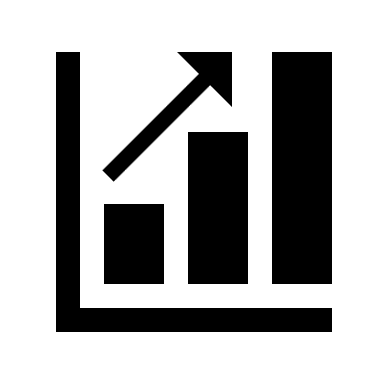 Improve the performance of                              in-flash bulk bitwise operations
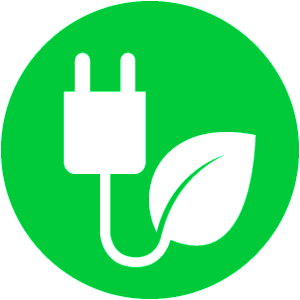 Improve energy efficiency of                                 in-flash bulk bitwise operations
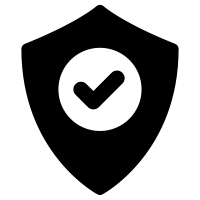 Provide high reliability for the computation results of in-flash bulk bitwise operations
[Speaker Notes: Do color coding]
Background
NAND Flash Organization
⋯
BL1
BL2
BLn
WL1
⋯
WL2
⋯
⋯
⋯
⋯
⋯
⋯
⋯
⋯
WLm
⋯
NAND
String
Die#1
Die#0
⋯
Sub-block
NAND Flash Block
NAND Flash Package
Plane#0
Peripheral
Plane#1
Blk#1
Blk#1
Blk#2
Blk#2
Background
NAND flash read mechanism consists of three steps: 1) Precharge 2) Evaluation 3) Discharge
M
V
V
V
V
V
C
V
V
V
V
V
V
TH
TH
SO
REF
REF
REF
REF
PRE
PRE
PRE
PASS
PASS
PRE
❹
OFF
ON
OFF
Latch
Latch
Latch
SO
⋯
⋯
⋯
Target WL
0
a
0
>
b
NAND
⋯
⋯
⋯
String
BL
BL
BL
P  Precharge
E  Evaluation
D  Discharge
≤
Background
Precharge
M
V
V
V
V
V
C
V
V
V
V
V
V
TH
TH
SO
REF
REF
REF
REF
PRE
PRE
PRE
PASS
PASS
PRE
❹
OFF
ON
OFF
Latch
Latch
Latch
SO
⋯
⋯
⋯
Target WL
0
a
0
>
b
NAND
⋯
⋯
⋯
String
BL
BL
BL
P  Precharge
E  Evaluation
D  Discharge
≤
Enable precharge transistor MPRE to charge all target BLs and their sense-out capacitors (CSO) to VPRE
Background
Evaluation
M
V
V
V
V
V
V
V
C
V
V
V
V
V
V
TH
TH
TH
SO
REF
REF
REF
REF
REF
PRE
PRE
PRE
PASS
PASS
PRE
❹
OFF
ON
OFF
Latch
Latch
Latch
SO
⋯
⋯
⋯
Target WL
Target WL
0
a
0
>
b
NAND
⋯
⋯
⋯
String
BL
BL
BL
P  Precharge
E  Evaluation
D  Discharge
≤
≤
Background
Evaluation
M
V
V
V
V
V
V
V
C
V
V
V
V
V
V
TH
TH
TH
SO
REF
REF
REF
REF
REF
PRE
PRE
PRE
PASS
PASS
PRE
❹
OFF
ON
OFF
Latch
Latch
Latch
SO
⋯
⋯
⋯
Target WL
Target WL
0
a
0
>
b
NAND
⋯
⋯
⋯
String
BL
BL
BL
P  Precharge
E  Evaluation
D  Discharge
≤
≤
Disconnect the BLs from VPRE  and enable the latching circuit
Background
Evaluation
M
V
V
V
V
V
V
V
C
V
V
V
V
V
V
TH
TH
TH
SO
REF
REF
REF
REF
REF
PRE
PRE
PRE
PASS
PASS
PRE
❹
OFF
ON
OFF
Latch
Latch
Latch
SO
⋯
⋯
⋯
Target WL
Target WL
0
a
0
>
b
NAND
⋯
⋯
⋯
String
BL
BL
BL
P  Precharge
E  Evaluation
D  Discharge
≤
≤
If VTH ≤ VREF , the charge in CSO quickly flows through the NAND string (Sensed as 1)
Background
Evaluation
M
V
V
V
V
V
V
V
C
V
V
V
V
V
V
TH
TH
TH
SO
REF
REF
REF
REF
REF
PRE
PRE
PRE
PASS
PASS
PRE
❹
OFF
ON
OFF
Latch
Latch
Latch
SO
⋯
⋯
⋯
Target WL
Target WL
0
a
>
0
>
b
NAND
⋯
⋯
⋯
String
BL
BL
BL
P  Precharge
E  Evaluation
D  Discharge
≤
If VTH > VREF , the target cell blocks the BL discharge current (Sensed as 0)
Background
Discharge
M
V
V
V
V
V
V
V
C
V
V
V
V
TH
TH
SO
REF
REF
REF
REF
PRE
PRE
PRE
PASS
PASS
PRE
❹
OFF
ON
OFF
Latch
Latch
Latch
SO
⋯
⋯
⋯
Target WL
0
a
0
>
b
NAND
⋯
⋯
⋯
String
BL
BL
BL
P  Precharge
E  Evaluation
D  Discharge
≤
Bitlines are discharged to return the NAND string to its initial state for future operations
Background
Latching circuit during read operation
M
M
V
V
0
VOUT :
VOUT :
1
0
VOUT :
VOUT :
1
PRE
PRE
PRE
PRE
OUT
OUT
OUT
OUT
M1
M2
M1
M2
SO
SO
BL
BL
VSO :
0
VSO :
1
VTH ≤ VREF
VTH ≤ VREF
EVALUATION
PRECHARGE
During precharge, the flash chip charges the BL,            making VSO  = 1
Before evaluation, the chip initializes the latching circuit by activating only transistor M1
Charge in CSO quickly flows through the NAND string making VSO = 0 and VOUT = 1
Evaluation step disables MPRE and M1 while enabling M2
[Speaker Notes: Put banners explaining the working]
Background
Latching circuit during read operation
M
M
V
V
1
VOUT :
VOUT :
0
0
VOUT :
VOUT :
1
PRE
PRE
PRE
PRE
OUT
OUT
OUT
OUT
M1
M2
M1
M2
SO
SO
BL
BL
VSO :
1
VSO :
1
VTH > VREF
VTH > VREF
EVALUATION
PRECHARGE
If VTH > VREF , CSO cannot discharge due to the target cell acting as an open switch, leading to VSO = 1 and VOUT = 0
Background
Latching circuit during inverse read operation
M
M
V
V
1
IOUT :
1
IOUT :
IOUT :
0
IOUT :
0
PRE
PRE
PRE
PRE
OUT
OUT
OUT
OUT
M1
M2
M1
M2
SO
SO
BL
BL
ISO :
0
ISO :
1
VTH ≤ VREF
VTH ≤ VREF
EVALUATION
PRECHARGE
During precharge, the flash chip charges the BL,            making ISO  = 1
Charge in CSO quickly flows through the NAND string making ISO = 0 and IOUT = 1
Before evaluation, the chip initializes the latching circuit by activating only transistor M2
Evaluation step disables MPRE and M2 while enabling M1
Background
Latching circuit during inverse read operation
M
M
V
V
0
IOUT :
1
IOUT :
IOUT :
1
IOUT :
0
PRE
PRE
PRE
PRE
OUT
OUT
OUT
OUT
M1
M2
M1
M2
SO
SO
BL
BL
ISO :
1
ISO :
1
VTH > VREF
VTH > VREF
EVALUATION
PRECHARGE
If VTH > VREF , CSO cannot discharge due to the target cell acting as an open switch, leading to ISO = 1 and IOUT = 0
Evaluation Methodology
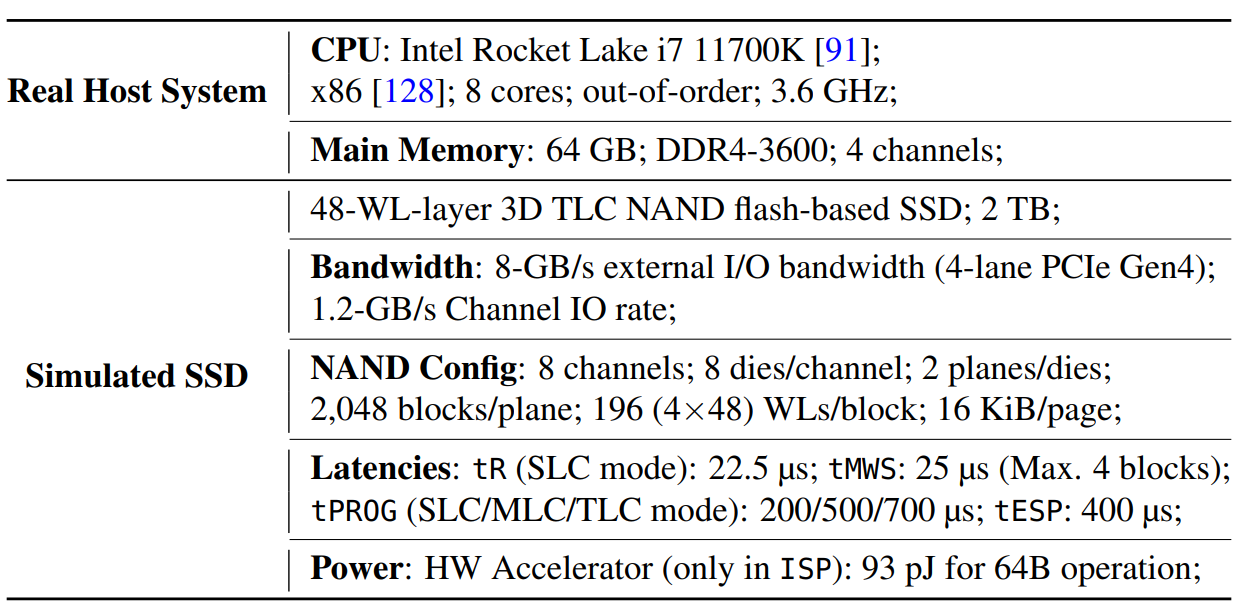